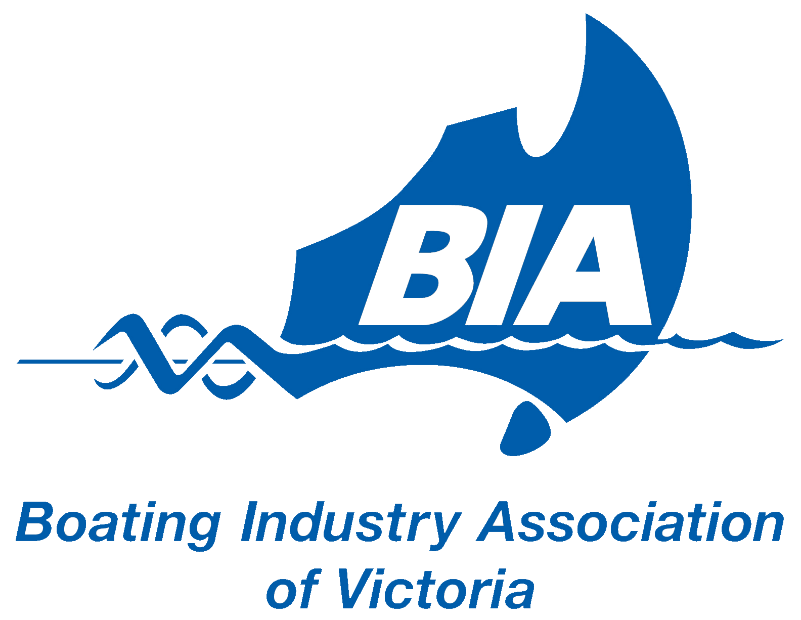 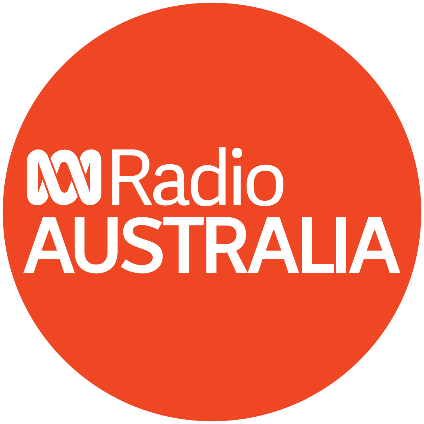 Steve Walker chats to Rafael Epstein on Drive (ABC)
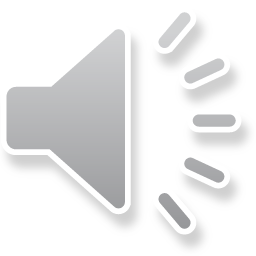